Дифференциация согласных звуков (в-ф). «Вставь пропущенную букву».
учитель-логопед 
Баймуратова Наталья Александровна
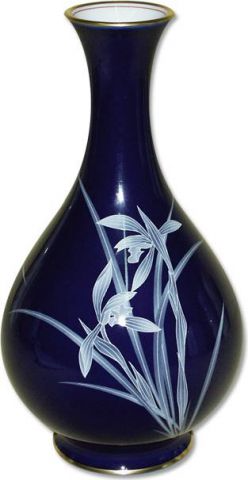 аза
В
ф
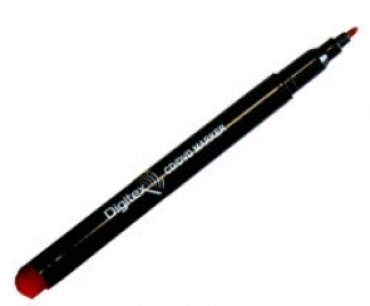 ломастер
в
ф
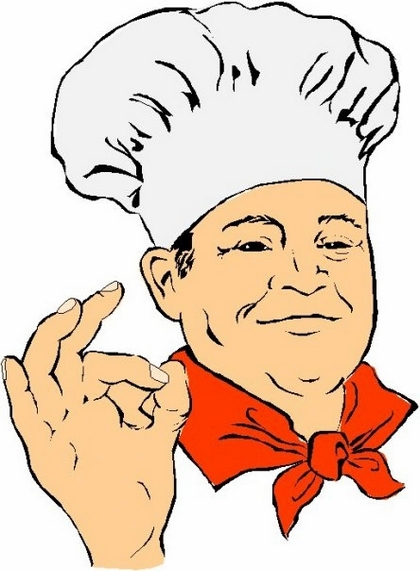 по  ар
в
ф
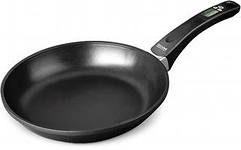 ско  орода
в
ф
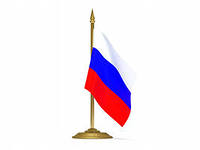 лаг
в
ф
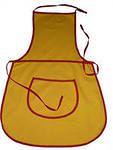 артук
в
ф
Используемые ресурсы
http://foto.meta.ua/allsize/3105867/preview/- Повар

http://www.тавиа.рф/?_a=_v&_gid=151051- ваза

http://novulsk.ru/glava/itemlist/category/15-otdel-kulturyi- флаг

http://chitay.net/no-comments/news-23974.html- фломастер

http://zoloto-fashion-pokazmodi.ru/vikroyka-fartuka-shkolnogo-svoimi-rukami.htmlhttp://zoloto-fashion-pokazmodi.ru/vikroyka-fartuka-shkolnogo-svoimi-rukami.html-фартук

http://animated-images.su/photo/pticy/sova/20-0-359-сова  

http://barmasmira.ru/38541.htmll-сковорода